Veel gestelde vragen?Wat is een toilet?
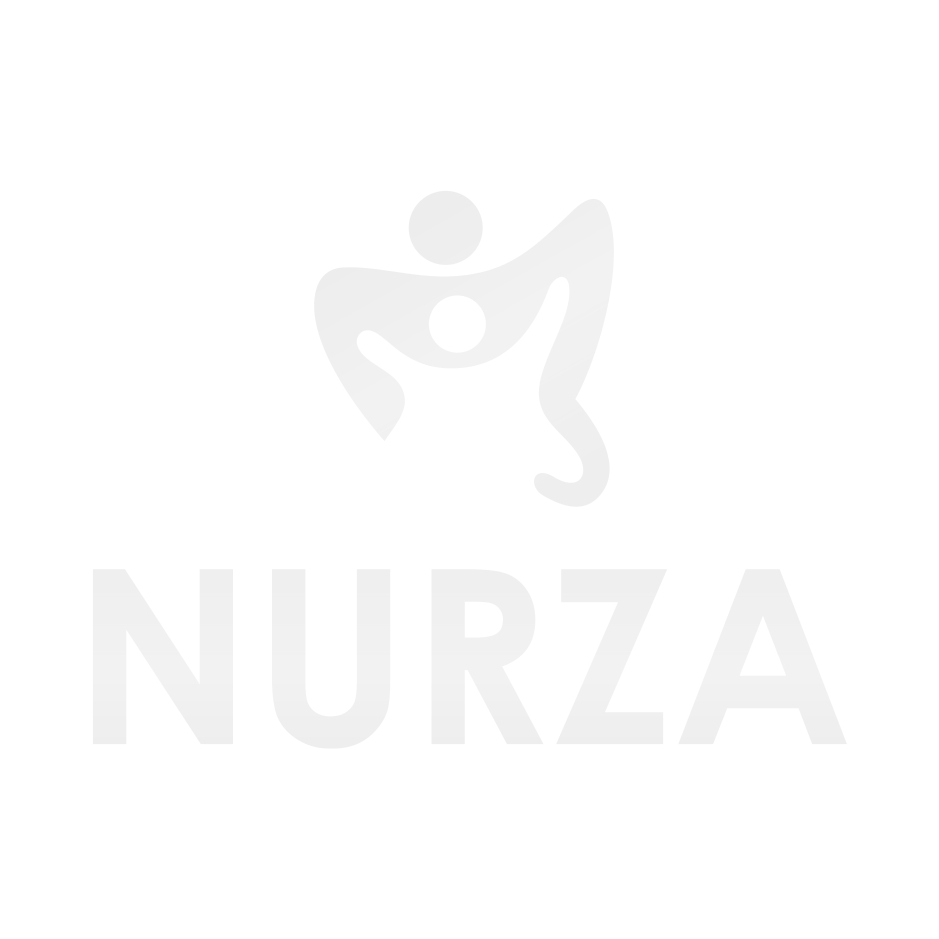 Om vergoed te worden voor het uitvoeren van een toilet volgens het RIZIV, moet je minstens de volgende handelingen uitvoeren: het wassen van zowel de rug als de voeten van de patiënt. 
Alles wat hierboven komt, zoals het wassen van andere lichaamsdelen of het assisteren bij mobilisatie, wordt ook beschouwd als onderdeel van het toilet en komt in aanmerking voor vergoeding.
Volgens het Rijksinstituut voor Ziekte- en Invaliditeitsverzekering (RIZIV) wordt het wassen van een lichaam omschreven als een activiteit die wordt uitgevoerd om de persoonlijke hygiëne van een patiënt te bevorderen. 
Dit kan nodig zijn wanneer een patiënt niet in staat is om zichzelf te wassen of wanneer hulp noodzakelijk is vanwege lichamelijke beperkingen of medische redenen.
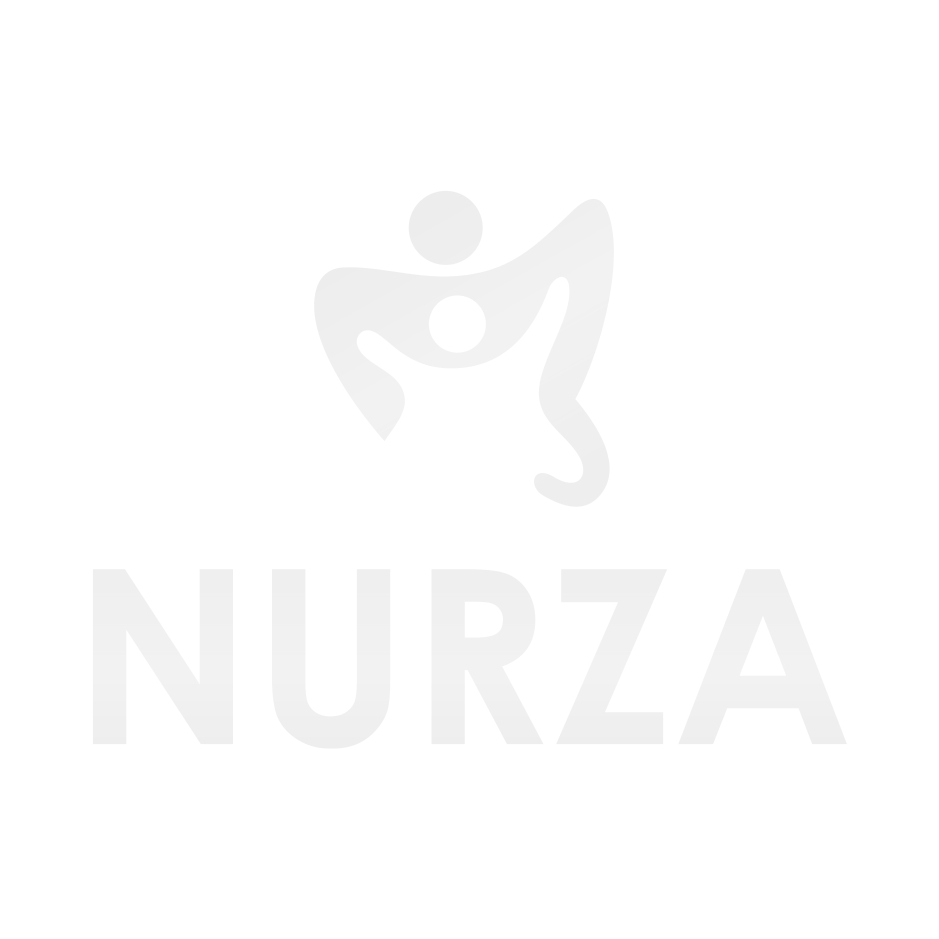 Het wassen van een lichaam omvat meestal het reinigen van de huid met water en zeep, het afdrogen van de huid en het eventueel aanbrengen van huidverzorgingsproducten, zoals lotion of crème. 
Deze activiteit kan worden uitgevoerd in bed, in de badkamer of in een speciaal daarvoor bestemde ruimte, afhankelijk van de behoeften en de mobiliteit van de patiënt.
Het wassen van een lichaam vereist een zorgvuldige en respectvolle benadering om de privacy en waardigheid van de patiënt te waarborgen. 
Het is belangrijk om rekening te houden met de individuele voorkeuren en behoeften van de patiënt, en om eventuele gevoeligheden of medische problemen in acht te nemen tijdens het uitvoeren van deze zorgtaak.
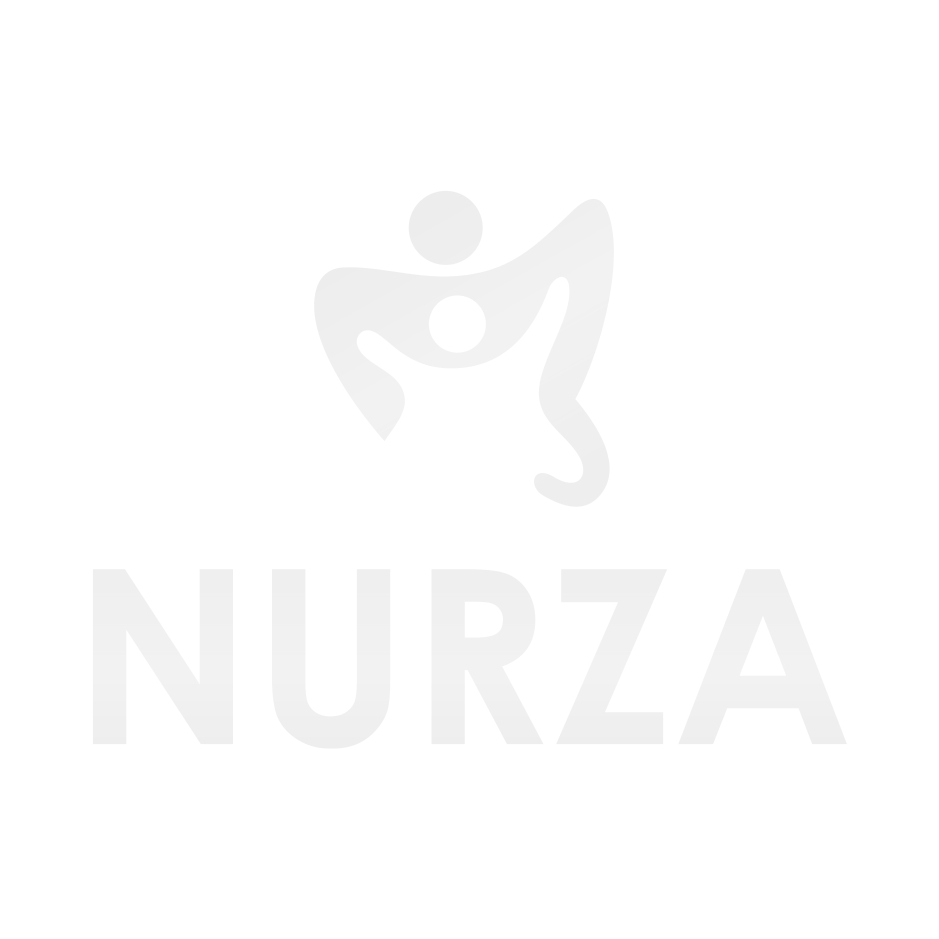 Het RIZIV erkent het belang van het wassen van een lichaam als een essentiële vorm van zorgverlening en benadrukt het belang van een goede hygiëne om de gezondheid en het welzijn van de patiënt te bevorderen. 
Het uitvoeren van deze activiteit op een zorgvuldige en professionele manier draagt bij aan het comfort en de kwaliteit van leven van de patiënt en draagt bij aan een respectvolle en menswaardige zorgverlening.
Om in aanmerking te komen voor een wasbeurt bij het RIZIV (Rijksinstituut voor Ziekte- en Invaliditeitsverzekering) moeten bepaalde voorwaarden worden voldaan. 
Deze voorwaarden zijn vastgesteld om ervoor te zorgen dat de zorgbehoevende persoon op de juiste manier wordt geholpen en dat de kosten worden gedekt door de verzekering.
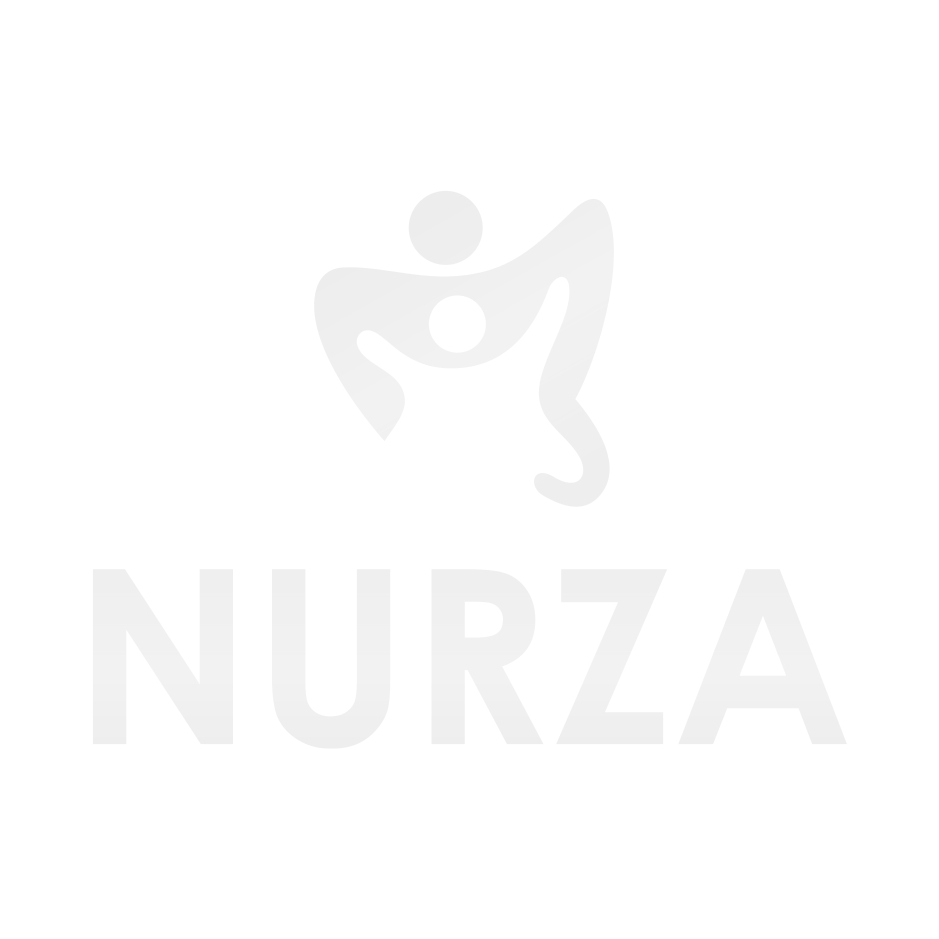 Ten eerste moet de persoon die gewassen moet worden een medische indicatie hebben voor hulp bij het wassen. 
Dit kan het gevolg zijn van fysieke beperkingen, ziekte of een medische aandoening die het zelfstandig wassen bemoeilijkt.
Verder moet de persoon die hulp nodig heeft bij het wassen in aanmerking komen voor de verzekering die door het RIZIV wordt vergoed. Dit kan bijvoorbeeld de verplichte ziekteverzekering zijn voor werknemers of zelfstandigen in België.
De persoon die de hulp bij het wassen verleent, moet ook voldoen aan bepaalde criteria. 
Dit kan een professionele zorgverlener zijn, zoals een verpleegkundige of een zorgkundige, die beschikt over de nodige kwalificaties en ervaring om de zorg op een veilige en hygiënische manier te verlenen.
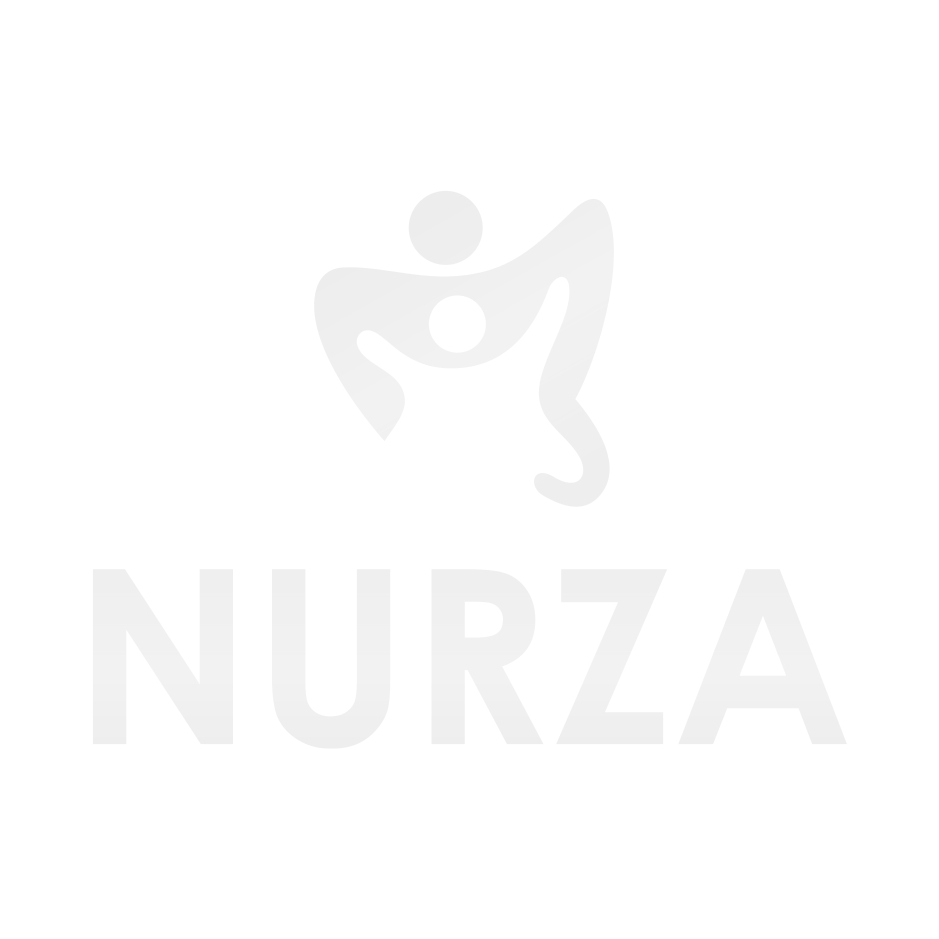 Tot slot moeten de diensten die worden verleend in het kader van het wassen van de persoon worden uitgevoerd volgens de richtlijnen en tarieven die zijn vastgesteld door het RIZIV. Dit omvat onder andere de frequentie van de wasbeurten, de duur van de verzorging en de vergoeding die wordt toegekend voor de verleende zorg.
Als aan al deze voorwaarden is voldaan, kan de persoon die assistentie nodig heeft bij het wassen in aanmerking komen voor de diensten die worden vergoed door het RIZIV. 
Dit zorgt ervoor dat de zorgbehoevende persoon de juiste zorg en ondersteuning ontvangt die nodig is voor een optimale kwaliteit van leven.
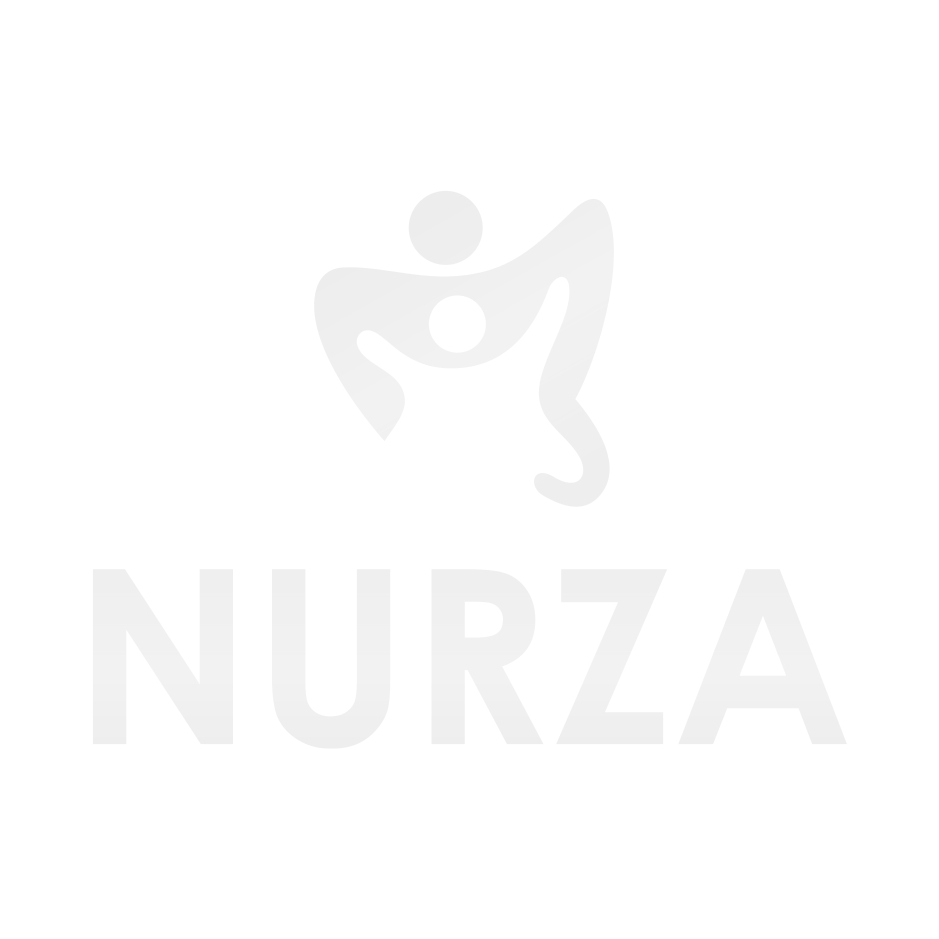 Beste lezers,

Namens het team van Nurza wil ik jullie hartelijk bedanken voor het doorlezen van de veel gestelde vragen over de Katz-schaal op onze website. We hopen dat deze informatie duidelijk en nuttig voor jullie is geweest.

Jullie tijd en interesse in dit onderwerp worden zeer gewaardeerd. Mocht je nog vragen hebben of meer hulp nodig hebben, aarzel dan niet om contact met ons op te nemen. We staan altijd klaar om jullie te helpen.

Nogmaals dank voor jullie aandacht en steun. We hopen dat jullie veel baat hebben bij de kennis die jullie hebben opgedaan over de Katz-schaal.

Met vriendelijke groet,

Het team van Nurza